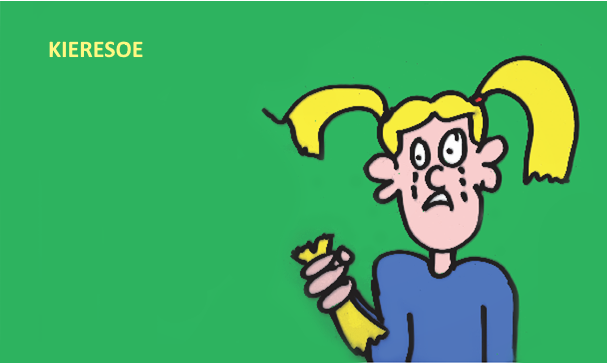 Humor, lachen 
en uitlachen
©kieresoe 2023
Humor, lachen en uitlachen
Stellingen
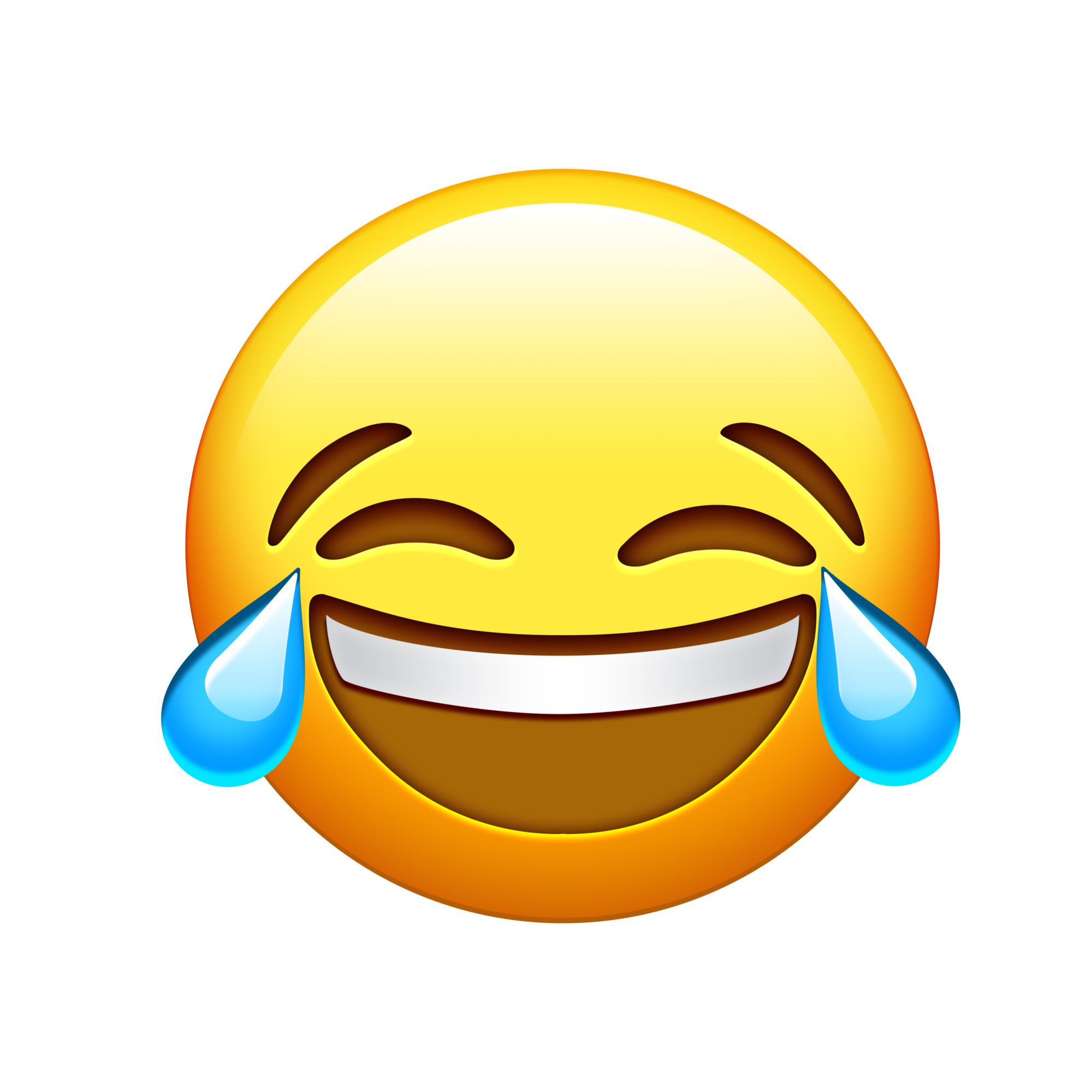 Hierna volgen stellingen die je aan het denken kunnen zetten over humor en het effect ervan.
Mogen er geen grapjes meer gemaakt worden? Natuurlijk wel!
©kieresoe 2023
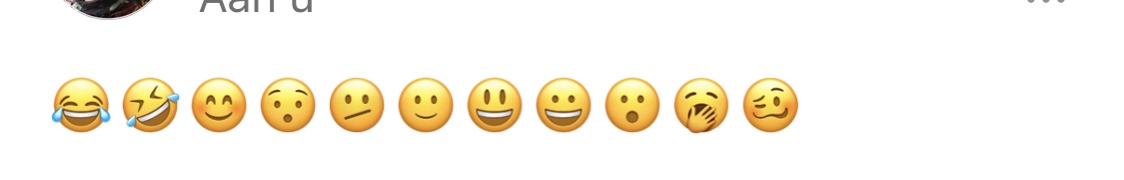 ©kieresoe 2023
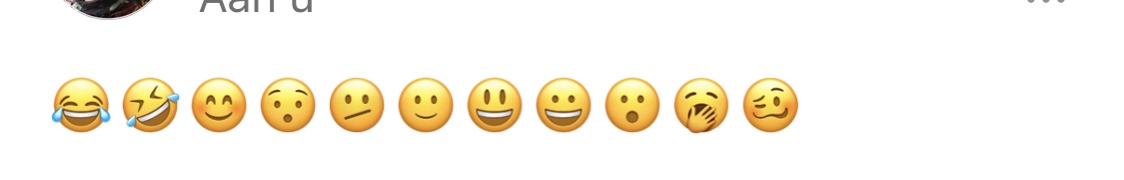 ©kieresoe 2023
als iemand een grap maakt over zichzelf mag een ander dat ook
©kieresoe 2023
je kunt altijd doen of je het niet meende: 
dat het een grapje was
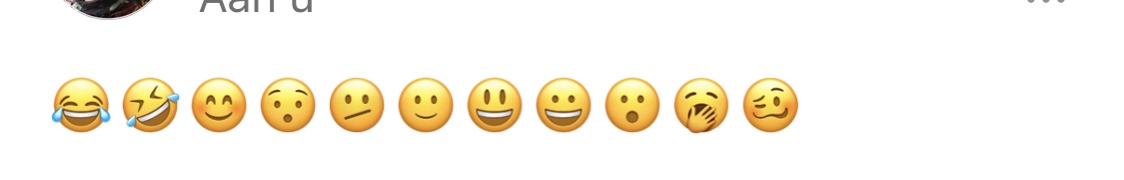 ©kieresoe 2023
humor is vaak bedoeld om iets anders te zeggen
©kieresoe 2023
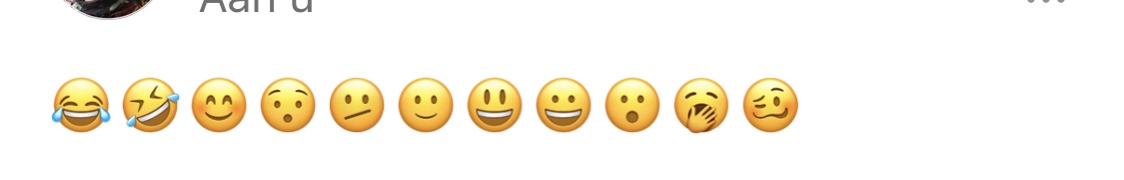 sarcastische leraren denken dat ze grappig zijn
©kieresoe 2023
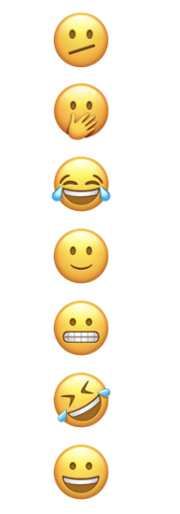 ©kieresoe 2023
soms kan iemand zich door ‘grapjes’ onveilig voelen
©kieresoe 2023
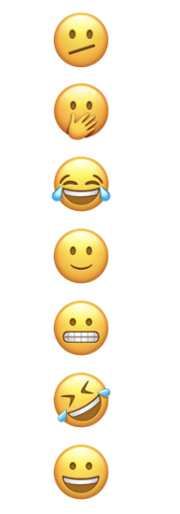 ik haat 
dubbelzinnige grapjes
©kieresoe 2023
ze moeten niet moeilijk doen: een grapje is een grapje
©kieresoe 2023
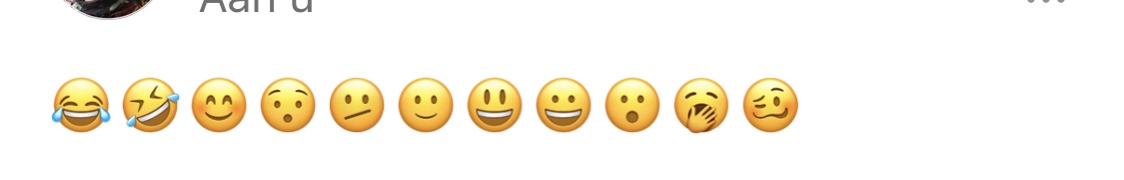 je kunt iets voor de grap zeggen maar het serieus bedoelen
©kieresoe 2023
iemand kan lachen en het toch eigenlijk niet leuk vinden
©kieresoe 2023
sommige mensen kunnen nergens tegen
©kieresoe 2023
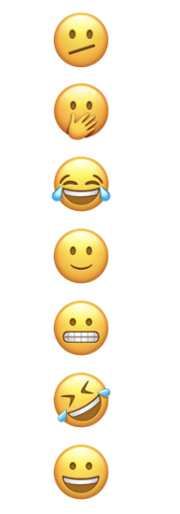 een komische opmerking doorbreekt de spanning
©kieresoe 2023
wanneer je humor hebt hoor je er eerder bij
©kieresoe 2023
als je overal een grapje van maakt ben je niet goed bezig
©kieresoe 2023
grappig doen over ziektes kan echt niet
©kieresoe 2023
soms is een grap heel erg maar moet ik toch lachen
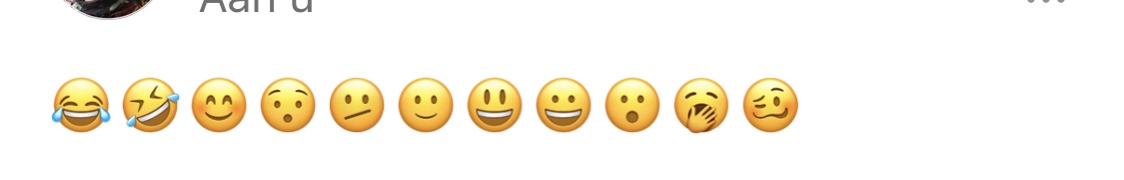 ©kieresoe 2023
sommige mensen hebben geen humor
©kieresoe 2023
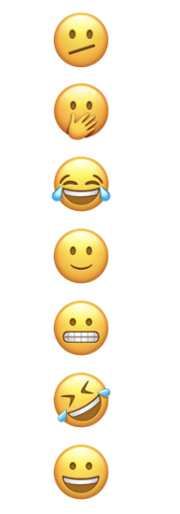 er is duidelijk verschil tussen lachen en uitlachen
©kieresoe 2023
grapjes kunnen iemand diep raken
©kieresoe 2023
Voor de grap iemand pijn doen kan nooit
©kieresoe 2023
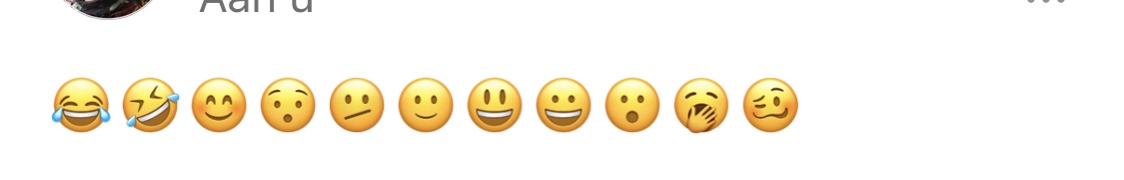 als je een mop uit moet leggen is de lol eraf
©kieresoe 2023
je merkt het niet altijd als een grap te ver gaat
©kieresoe 2023
als je een grap niet leuk vindt ben je een flauwerik
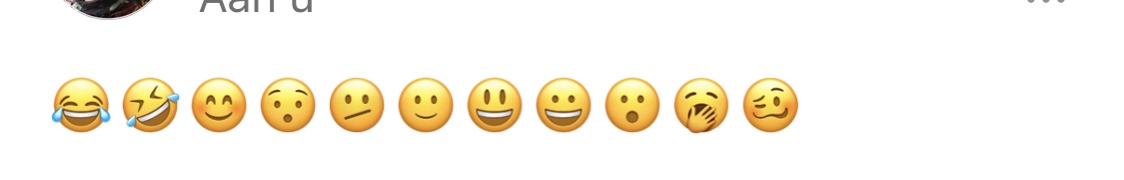 ©kieresoe 2023
vaak lachen mensen alleen om erbij te horen
©kieresoe 2023
als je er een grapje van maakt komt kritiek minder hard over
©kieresoe 2023
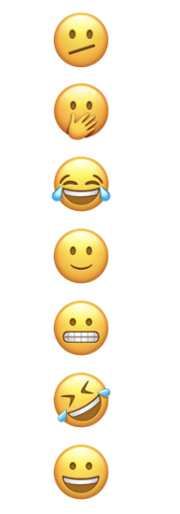 soms zie je gewoon dat iemand het niet snapt dan lach ik nog harder
©kieresoe 2023
bij sommige mensen weet je het nooit of het voor de grap was of niet
©kieresoe 2023
een dag niet gelachen is een dag niet geleefd
©kieresoe 2023
een grap over geloof moet je nooit maken
©kieresoe 2023
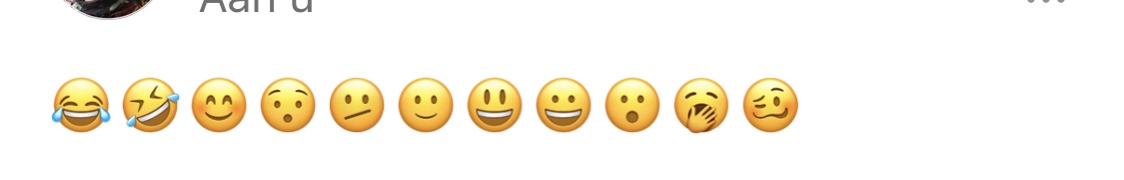 een grap kan je ook aan het denken zetten
©kieresoe 2023
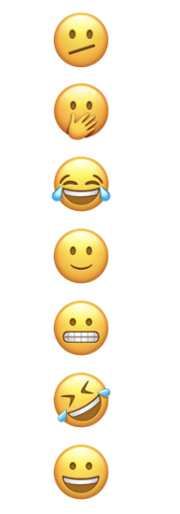 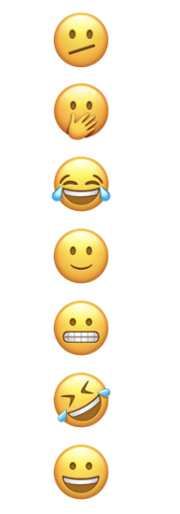 niet zeuren: lachen is gezond
©kieresoe 2023
niet iedereen heeft nou eenmaal dezelfde humor
©kieresoe 2023
samen lachen is goed voor de sfeer
©kieresoe 2023
gemene grapjes zijn nooit leuk
©kieresoe 2023
leraren snappen de humor van leerlingen niet
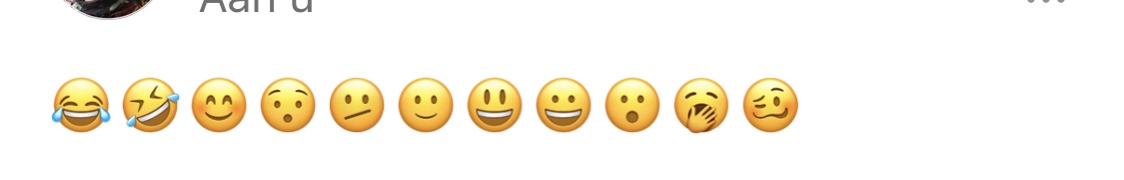 ©kieresoe 2023
soms wordt een grapje verkeerd begrepen
©kieresoe 2023
Lezen over dit thema:
Huygen, S. (2018, 25 oktober). Wat er schuil gaat achter “zomaar een grapje“.Stevens, L. en Bors, G. (2015) Pedagogisch Tact. 3e druk. Garant.
Deze PowerPointpresentatie werd ontwikkeld door Lucy Reijnen.
Delen mag met bronvermelding
©kieresoe 2023